Instituto de Líderes Cristianos
Evangelismo: Presentando la Gracia
Instituto de Líderes Cristianos
Sesión
24
El conocimiento del contexto
Unidad VIII: Preparación para el Evangelismo
2
Instituto de Líderes Cristianos
.

Levantándose muy de mañana, siendo aún muy oscuro, salió y se fue a un lugar desierto, y allí oraba. Y le buscó Simón, y los que con él estaban; y hallándole, le dijeron: Todos te buscan. El les dijo: Vamos a los lugares vecinos, para que predique también allí; porque para esto he venido. Y predicaba en las sinagogas de ellos en toda Galilea, y echaba fuera los demonios.
Marcos 1:35-39
3
Instituto de Líderes Cristianos
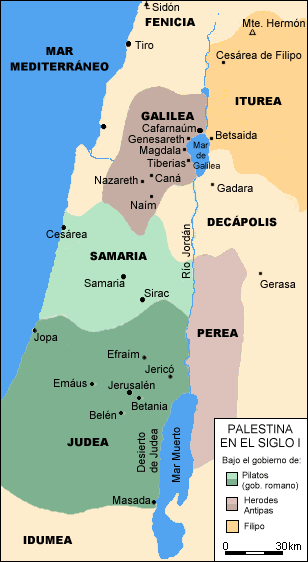 Geografía en el ministerio de Jesús
El ministerio en Galilea 

El ministerio en el camino

El ministerio en Jerusalén

¿Por qué Jesús desarrolló su ministerio en estos lugares?
Map consulted on https://www.ateneovalencia.es/evento/ciclo-israel-en-el-siglo-i-historia-y-contexto-de-la-palestina-romana/
4
Instituto de Líderes Cristianos
Conocer la cultura de pensamiento
5
Instituto de Líderes Cristianos
Conocer el alrededor
Tipos de Familias
Nivel económico
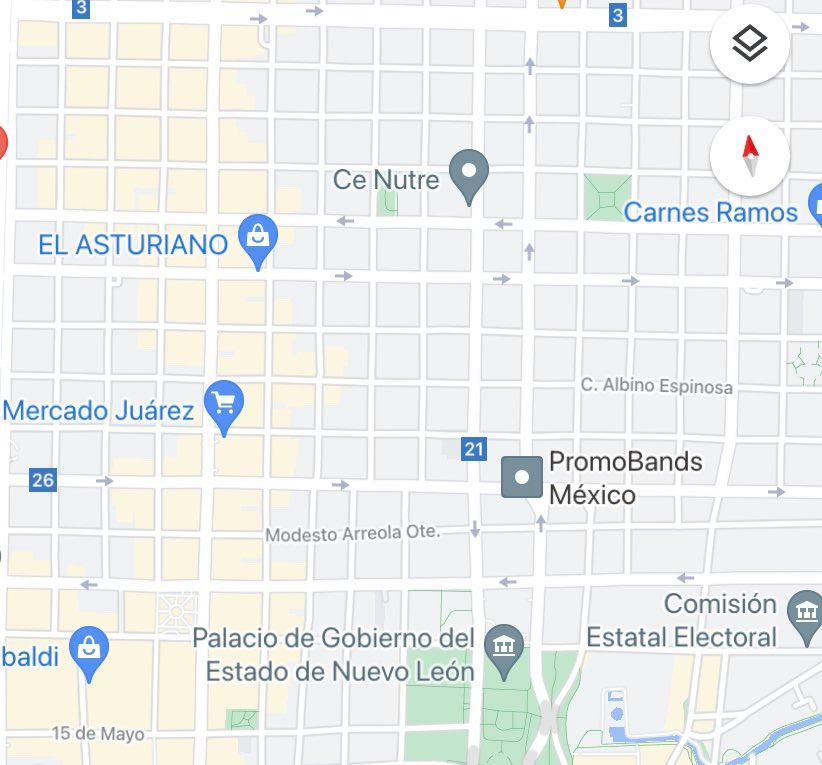 Cuántascasas
Negocios
Grupos/personasvulnerables
Iglesias
6
Instituto de Líderes Cristianos
¿Por qué es necesario?
Estrategia

Cuidados y precauciones 

Conocimiento de la comunidad

Acercamiento
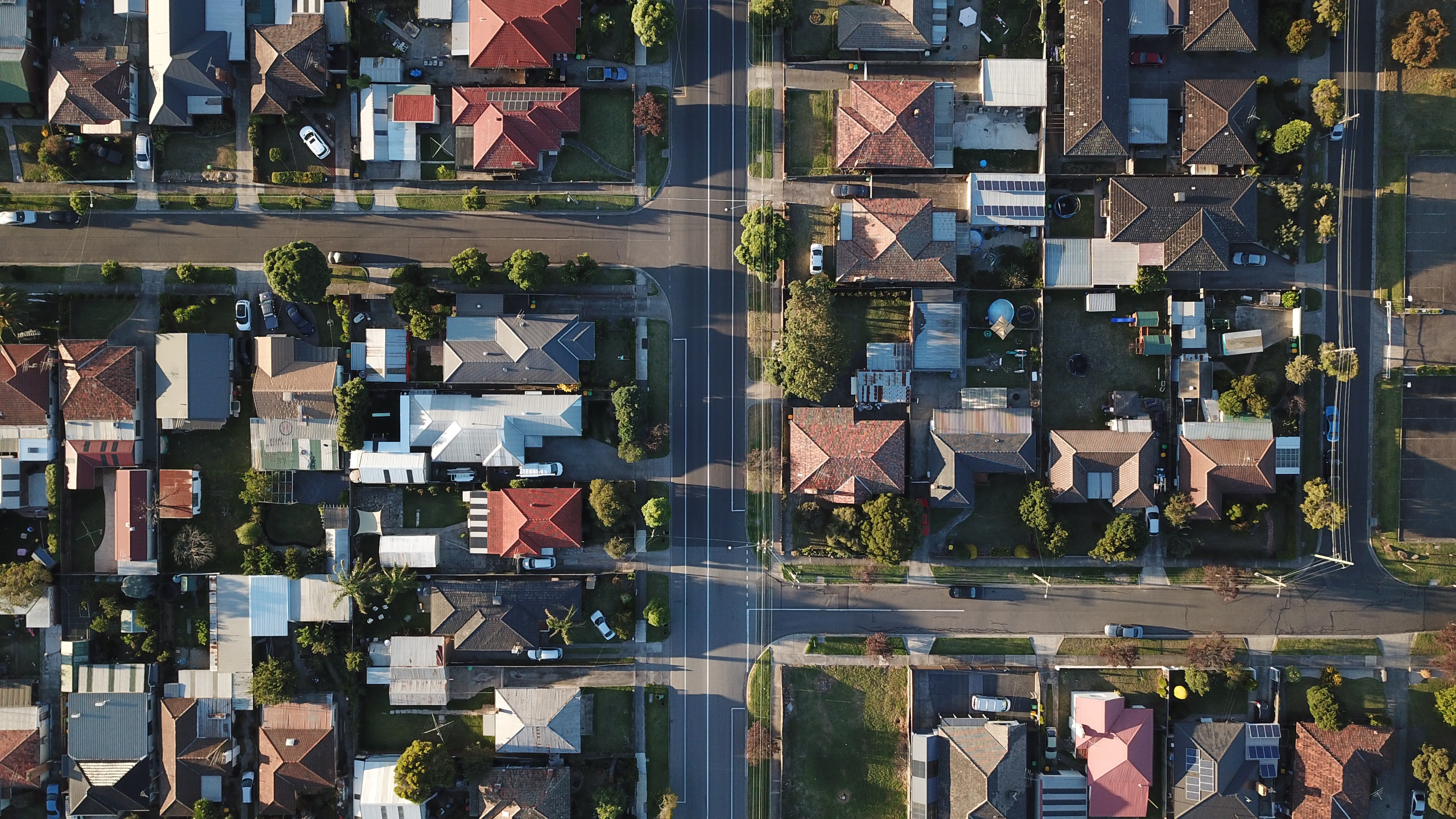 7
Photo by Tom Rumble on https://unsplash.com/photos/7lvzopTxjOU
Instituto de Líderes Cristianos
Asignación de la Unidad VIII

Leer el artículo “Saturado del Evangelio: Una característica de un creyente sano” (32-36) en la revista 9Marcas: Volvamos al evangelio, edición 5. (4 págs.)
8